Un profil d’adrienne
M. FieldHazelwood Elementary
Bonjour! Je m’appelle Adrienne.
J’ai douze ans. Mon anniversaire est le 12 juillet.
Mon sujet préféré est la musique. Mon prof s’appelle mme. Leclerc.
Ma couleur préférée est le vert. J’aime ce vernis À ongles vert.
J’aime la natation. Je suis une membre de l’Équipe de natation À mon École.
J’aime aussi faire du canot. J’adore passer du temps dehors.
Je n’aime pas le dentist. Il me fait peur!
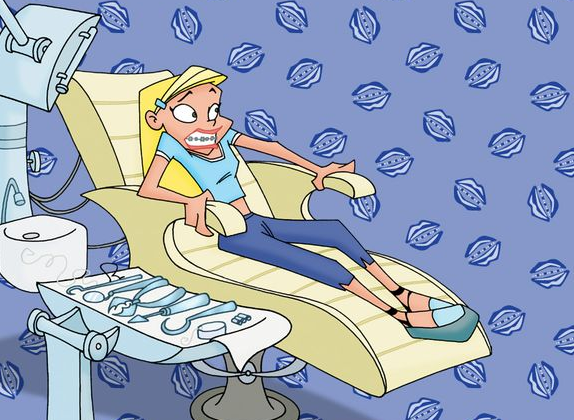 Je n’aime pas l’hiver. Je préfère l’été!
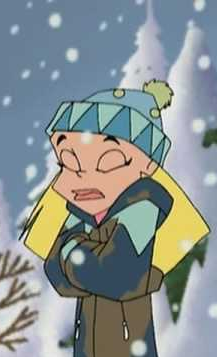